SEMINARSKI RAD
Zaglavlje i podnožje
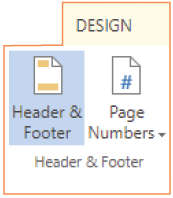 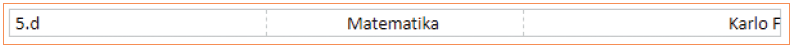 Unos podataka u sektore Zaglavlja
Grupa naredbi 
Zaglavlje i podnožje
(Header & Footer)
Numeriranje stranica
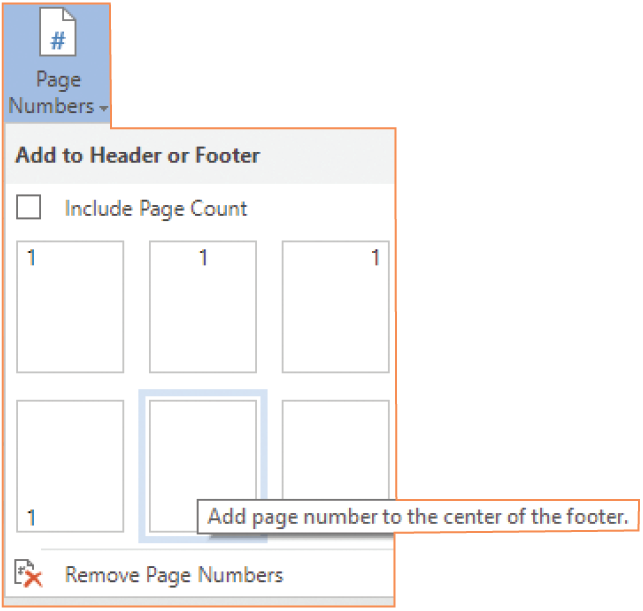 Odabir izgleda broja stranice u Podnožju dokumenta
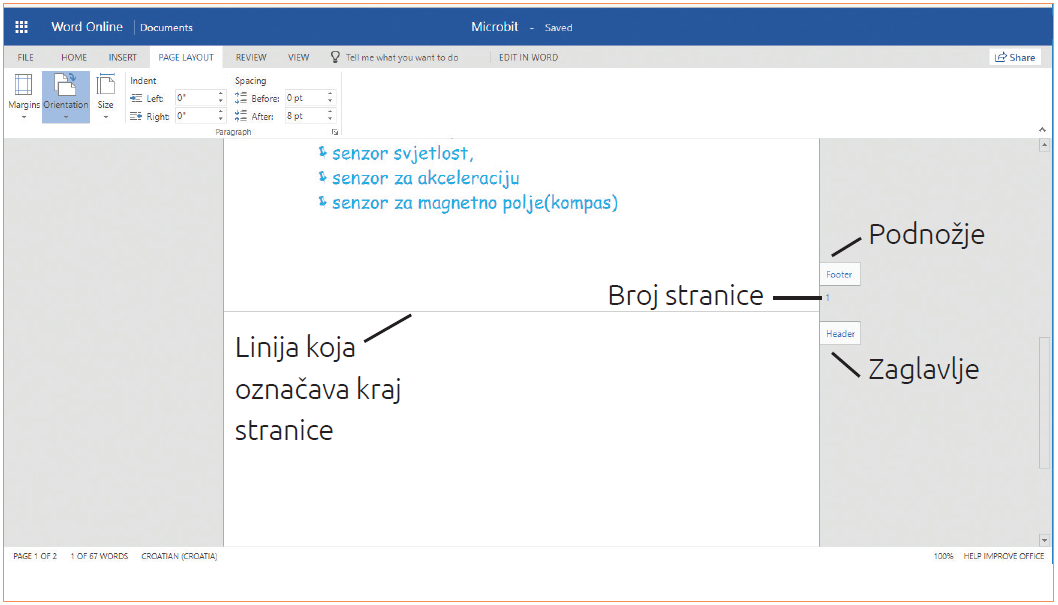 Prilagođavanje margina
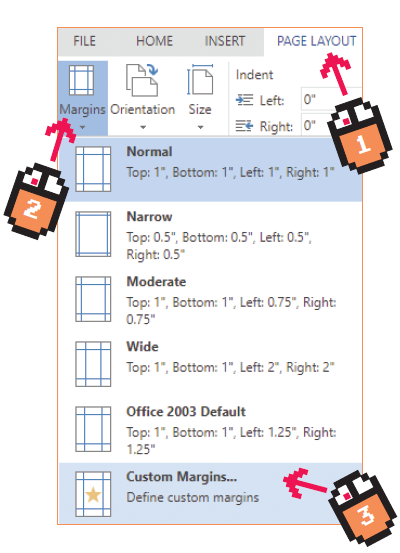 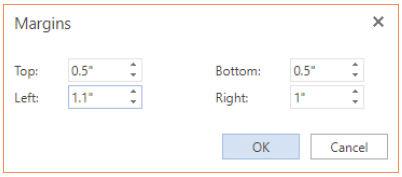 Pomicanje Gornje (Top) i Donje
(Bottom) margine za 0,5 inča
Orijentacija dokumenta
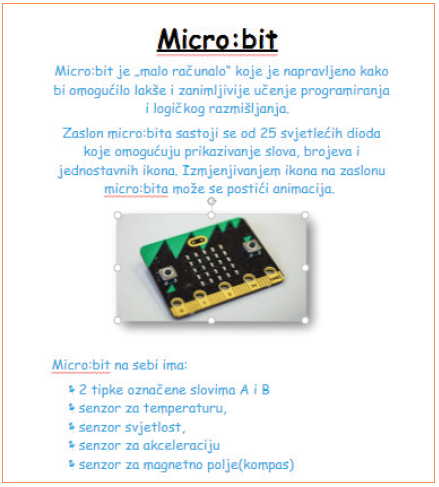 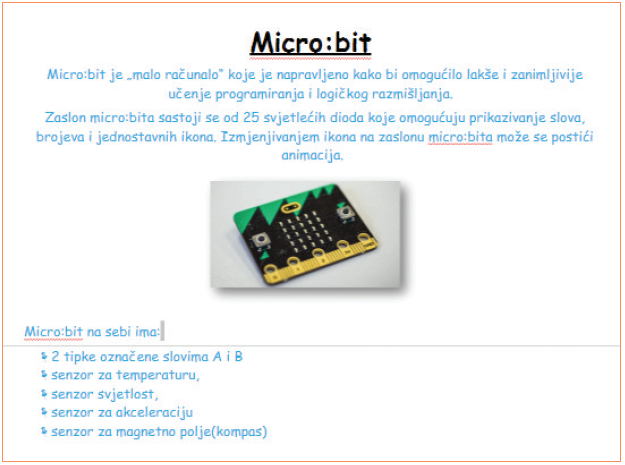 VODORAVNO
OKOMITO
Umetanje simbola
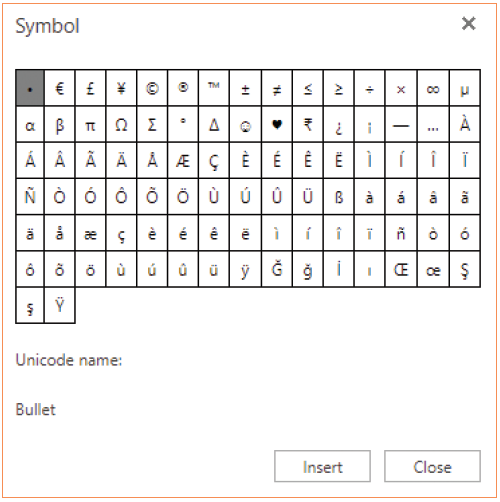 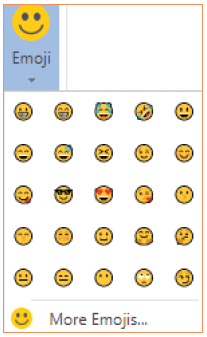 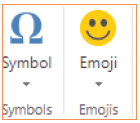 UMETNI (Insert)  SIMBOLI (Symbols)  SIMBOL (Symbol)
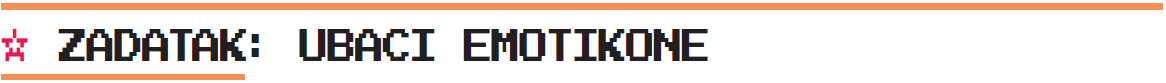 Pored svake rečenice o micro:bitu ubaci emotikone
kao na slici.
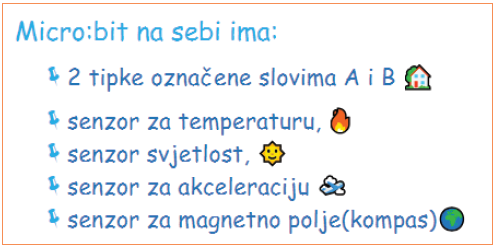 Ispis dokumenta
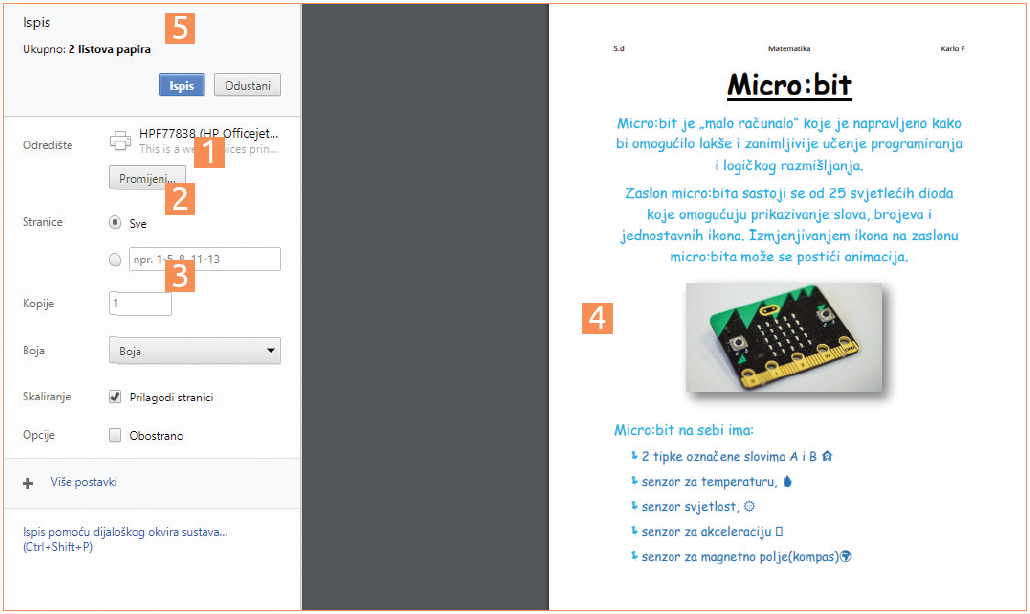